«МЕХАНІЗМИ КРЕДИТУВАННЯ В КАНАДСЬКИХ МІСТАХ"
МІСТА, ЩО У ЦЕНТРІ УВАГИ, ПРОТЕ НЕФІНАНСОВАНІ
Канадські міста не є фінансовими установами і не мають юридичних повноважень чи можливостей надавати кредити

Ми підтримуємо послуги зі спрямування малого та середнього бізнесу до агентств, комісій та організацій, які здійснюють кредитування або інші програми фінансування
ПРОГРАМИ ФЕДЕРАЛЬНОГО УРЯДУ
Уряд Канади створює програми, доступні для промисловості

Канадські урядові програми фінансування можуть підтримувати широкий спектр стратегічних проектів, зокрема розширення бізнесу, дослідження та розробки, добір персоналу та навчання, а також капітальні інвестиції
УРЯД КАНАДИ
Банк розвитку бізнесу – мандат полягає в наданні допомоги у створенні та розвитку канадського бізнесу через фінансування, капітал для зростання та змін, венчурний капітал та консультаційні послуги з акцентом на малі та середні підприємства
УРЯД КАНАДИ
Корпорація розвитку експорту –  експортне кредитне агентство Канади. Його мандат полягає у підтримці та розвитку торгівлі між Канадою та іншими країнами, а також у сприянні конкурентоспроможності Канади на міжнародному ринку
УРЯД АЛЬБЕРТИ
Створення стимулів в Альберті суперечить закону, однак існує багато випадків «надання трансформаційної допомоги»

Створення програм фінансування для промисловості, а не «окремої компанії»

Програми можуть охоплювати гранти на підготовку кадрів, податкові кредити / дослідні ваучери, кредити на інновації, гранти на зміну клімату, кредитні гарантії тощо
ПРОГРАМИ УРЯДУ АЛЬБЕРТИ
Розширення ринку
Навчання
Податкові пільги
Програма
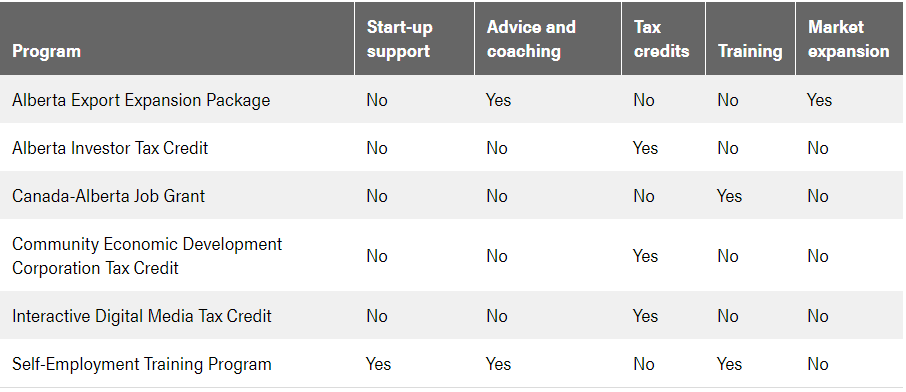 Підтримка стартапів
Поради та коучинг
Так
Так
Ні
Ні
Ні
Пакет розширення експорту в Альберті
Ні
Ні
Ні
Так
Податковий кредит для інвесторів в Альберті
Ні
Ні
Ні
Грант для працевлаштування в Альберті (Канада)
Так
Ні
Ні
Ні
Ні
Так
Ні
Податковий кредит корпораціям для економічного розвитку громади
Ні
Податковий кредит для інтерактивних цифрових медіа
Ні
Так
Ні
Ні
Ні
Ні
Так
Так
Навчальна програма із самозайнятості
Так
Ні
https://www.alberta.ca/small-business-resources.aspx
СЕРВІСИ УРЯДУ АЛЬБЕРТИ
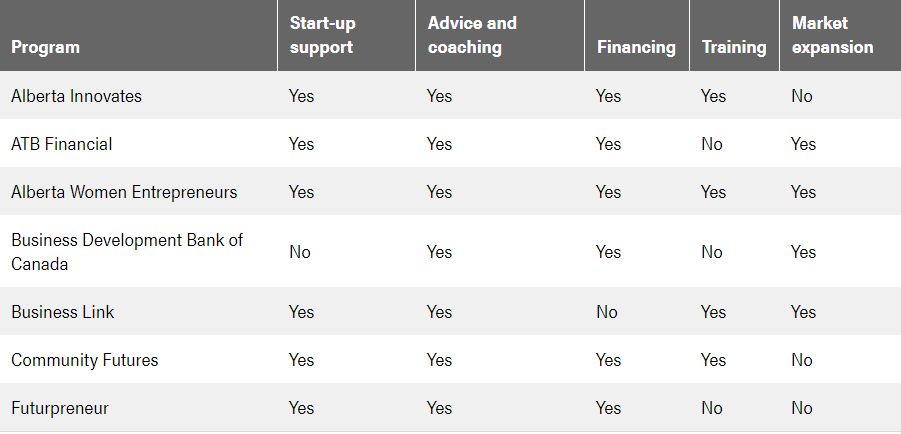 Фінансування
Програма
Підтримка стартапів
Поради та коучинг
Розширення ринку
Навчання
Так
Ні
Альберта впроваджує інновації
Альберта впроваджує інновації
Так
Так
Так
Альберта впроваджує інновації
Фінансова компанія ATB Financial
Так
Так
Так
Ні
Ні
Так
Жінки-підприємці Альберти
Так
Так
Так
Так
Так
Банк розвитку бізнесу Канади
Так
Так
Так
Ні
Ні
Допомога для бізнесу Business Link
Так
Так
Ні
Так
Так
Ф'ючерси для громад Community Futures
Ф'ючерси для громад Community Futures
Так
Так
Ні
Так
Так
Ні
Ні
Фінансування стартапів Futurpreneur
Ні
Так
Так
Так
https://www.alberta.ca/small-business-resources.aspx
КРЕДИТУВАННЯ УРЯДУ АЛЬБЕРТИ
Кредити та грошові аванси
Можливості позик для нових і зростаючих малих підприємств Альберти
 
Урядові програми фінансування для малого бізнесу
Ф'ючерси для громад Community Futures Alberta пропонує кредитні продукти (від 10 000 до 150 000 дол. США) для підтримки зростання малого бізнесу
 
Програма кредитування фермерських господарств Альберти
Читайте про кредитні продукти, доступні для фермерів, агробізнесу та інших малих підприємств
https://smallbusiness.alberta.ca/funding-a-business/loans/
КРЕДИТУВАННЯ УРЯДУ АЛЬБЕРТИ
Комерційні програми кредитування та доданої вартості й агробізнесу
Кредити для створення, розширення, придбання або модернізації об'єктів, обладнання чи інших основних фондів, необхідних для комерційних підприємств-заявників

Програма оборотних кредитів
Забезпечує доступ до оборотних коштів для ведення сільськогосподарських робіт
https://smallbusiness.alberta.ca/funding-a-business/loans/
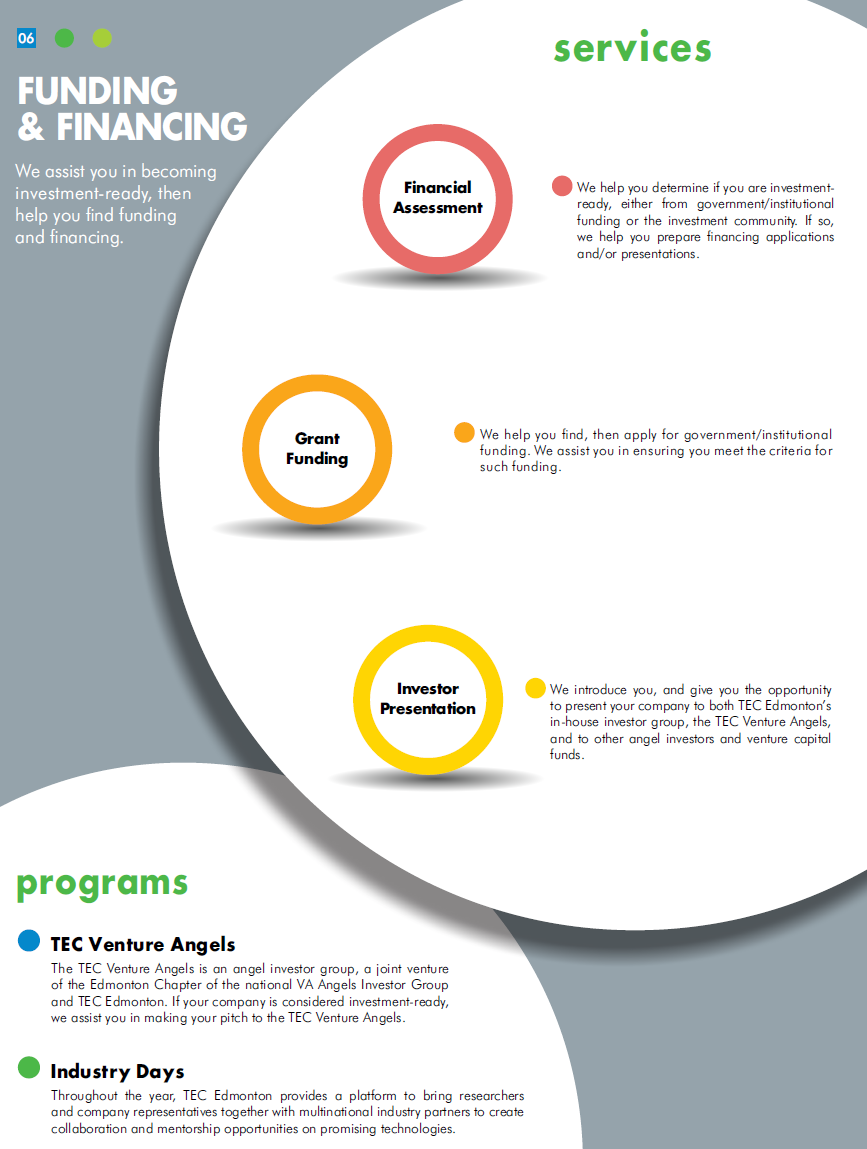 Програми та послуги з суб-сидіювання і фінансування TecEdmonton
СЕРВІСИ
СУБСИДІЮВАННЯ І ФІНАНСУВАННЯ
Ми допоможемо вам визначити, чи готові ви до інвестування, чи то з урядового/інституційного фінансування, чи від інвестиційного співтовариства. Якщо так, ми допомагаємо вам підготувати заявки на фінансування та/або презентації
Фінансова оцінка
Ми допомагаємо вам стати готовими до інвестицій, а потім знайти субсидіювання та фінансування
Ми допоможемо вам знайти, а тоді подати заявку на фінансування з боку уряду/інституцій. Ми допомагаємо вам у забезпеченні відповідності критеріям такого фінансування.
Грантове фінансу-вання
Ми представляємо вас і даємо вам можливість презентувати свою компанію перед групою інвесторів TEC Edmonton, TEC Venture Angels, а також іншими ангелами-інвесторами і венчурними фондами
Презентація інвестора
програми
TEC Venture Angels

TEC Venture Angels - група інвесторів-ангелів, спільне підприємство Едмонтонської філії національної групи інвесторів VA Angels Investor Group і TEC Edmonton. Якщо вашу компанію визнають готовою до інвестування, ми допоможемо вам сформувати заявку до TEC Venture Angels.
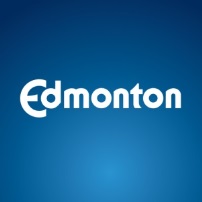 Дні промисловості

Протягом року TEC Edmonton надає платформу для залучення дослідників та представників компаній разом з транснаціональними партнерами в галузі створення можливостей співпраці та наставництва у перспективних технологіях.